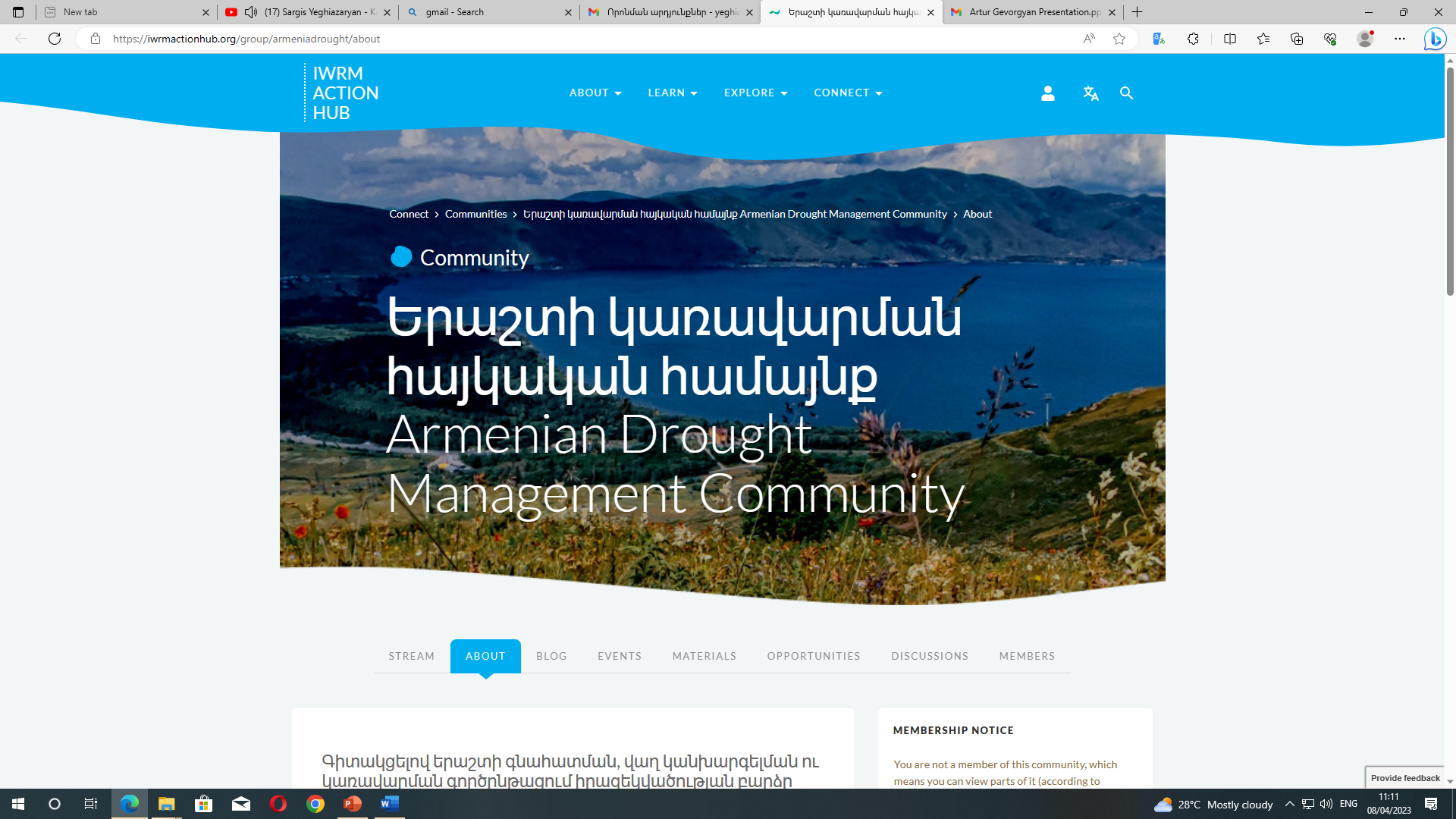 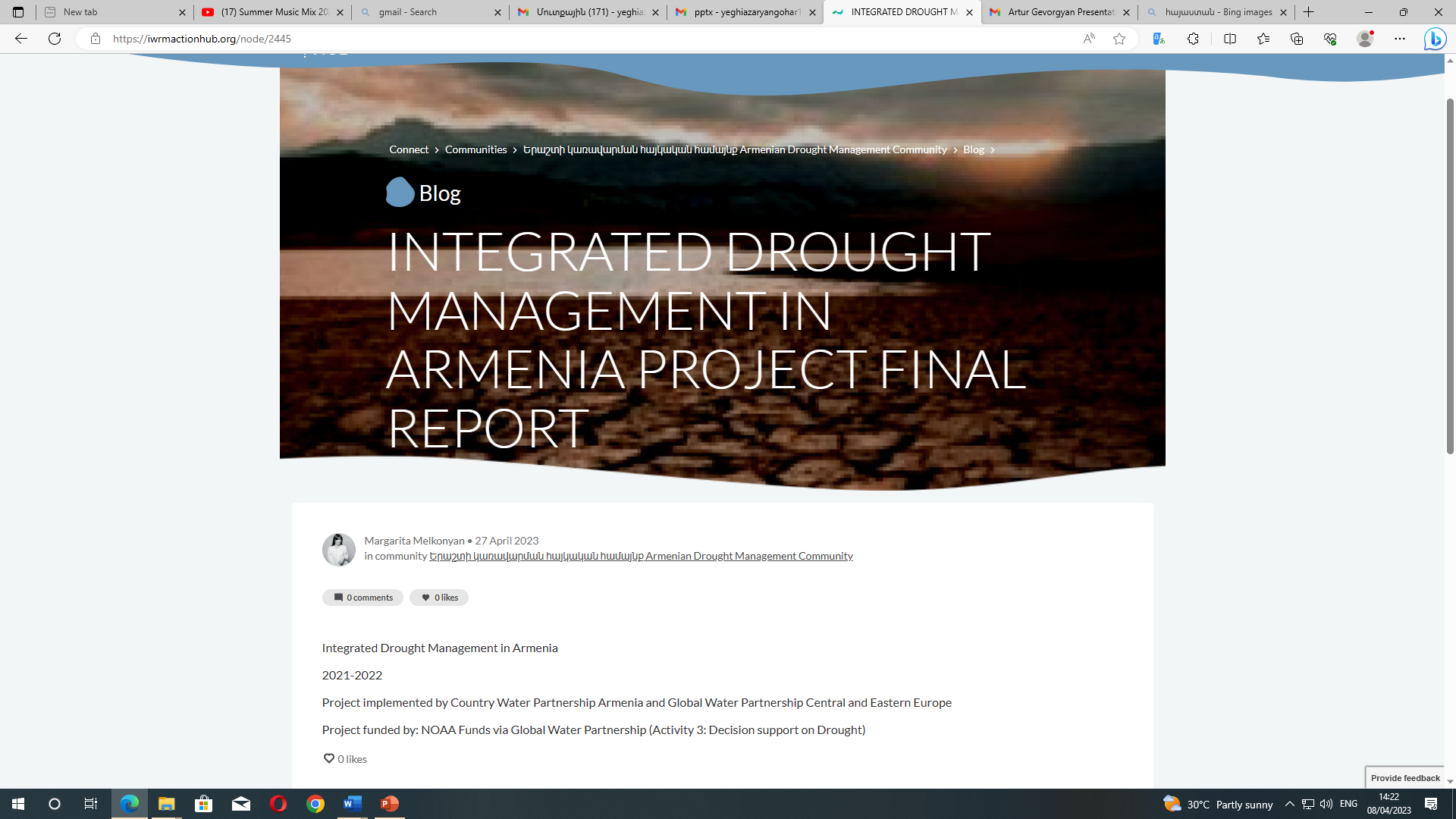 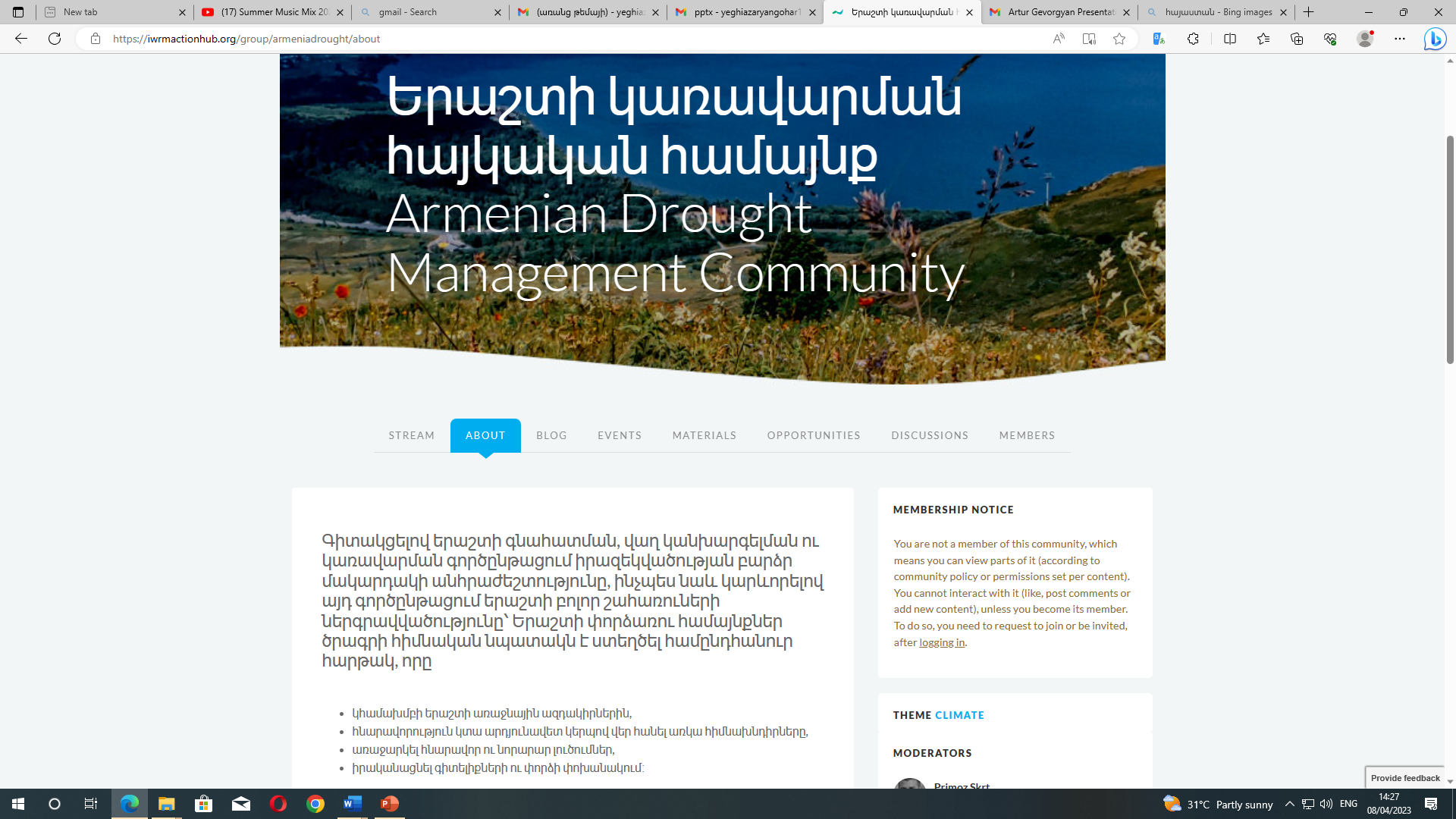 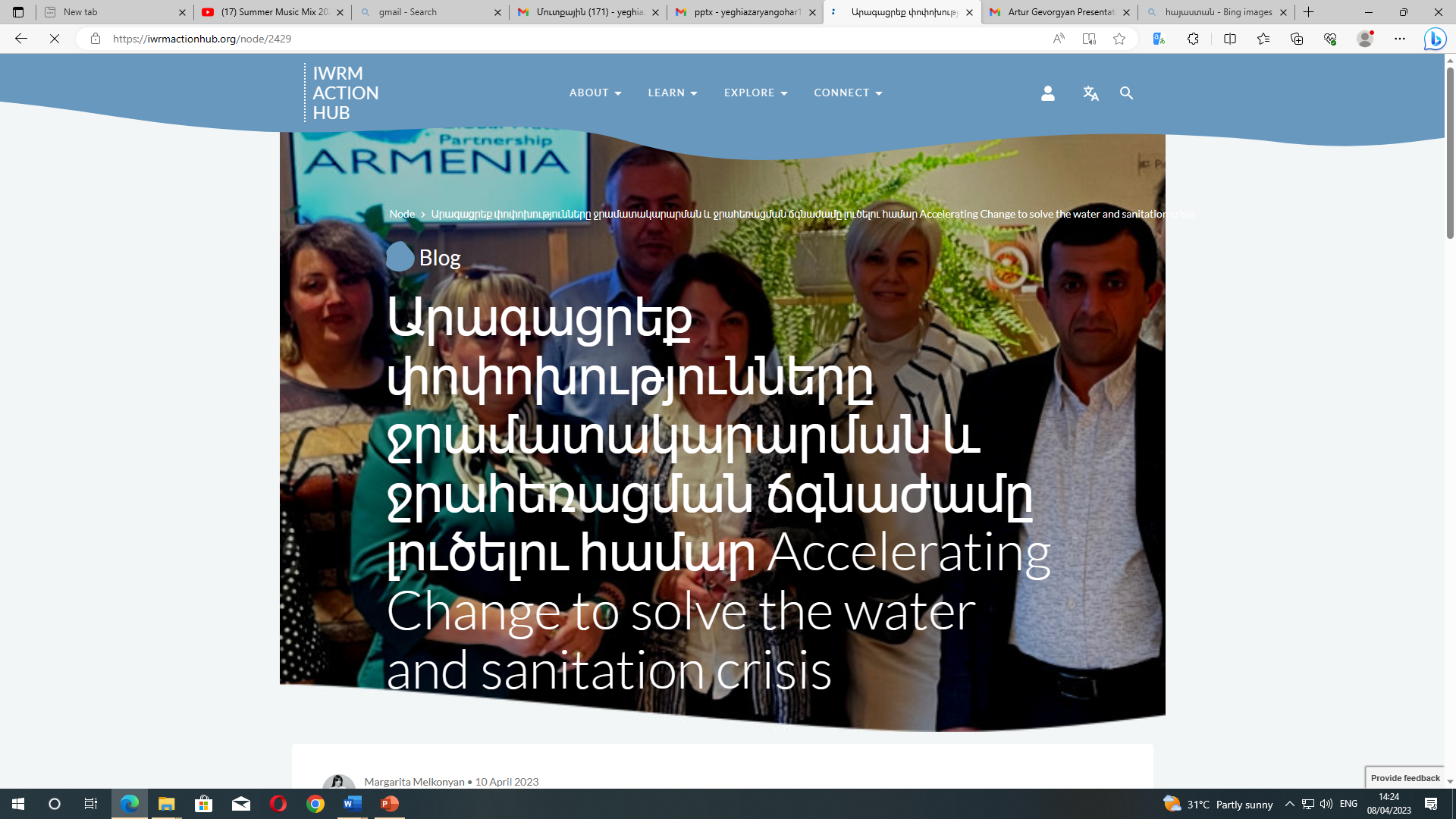 Ուսումնական այց Սլովենիայի մայրաքաղաք Լյուբլյանայում
Նպատակը՝
 Ուսումնասիրել Հարավ-եվրոպական տարածաշրջանային կենտրոնի երաշտի տեղեկագրի օրինակը։
Սովորել երաշտի գնահատման որոշ ինդեքսների (SPI և SPEI) հաշվարկային մեթոդները, R script ծրագրային փաթեթի կիրառությամբ, օգտագործելով ՀՀ օդերևութաբանական կայաններից ստացված տվյալները։
Սովորել NDVI արդյունքների վիզուալիզացիան՝ Q GIS ծրագրով։
Ստացված արդյունքներն ինտեգրել Հայաստանի երաշտի ամսական տեղեկագրում:
Խնդիրները՝
ծանոթանալ երաշտի մոնիթորինգի եվրոպական փորձին, հարստացնել արդեն գոյություն ունեցող տեղեկագիրը
սովորել երաշտի որոշ ինդեքսների ( SPI, SPEI SWB. NDVI ) հաշվարկումն ու գնահատումը։
Ուսումնական այց․
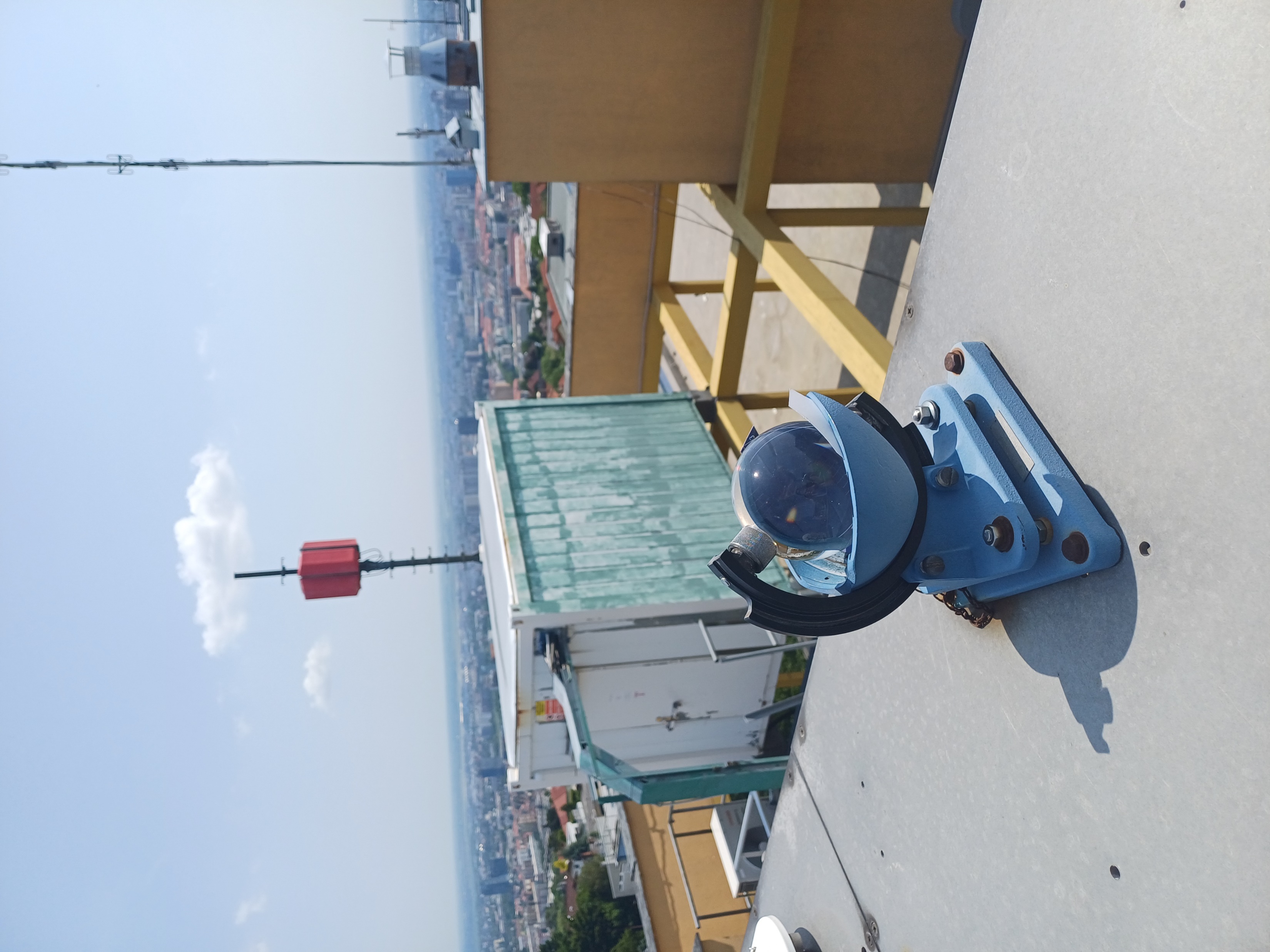 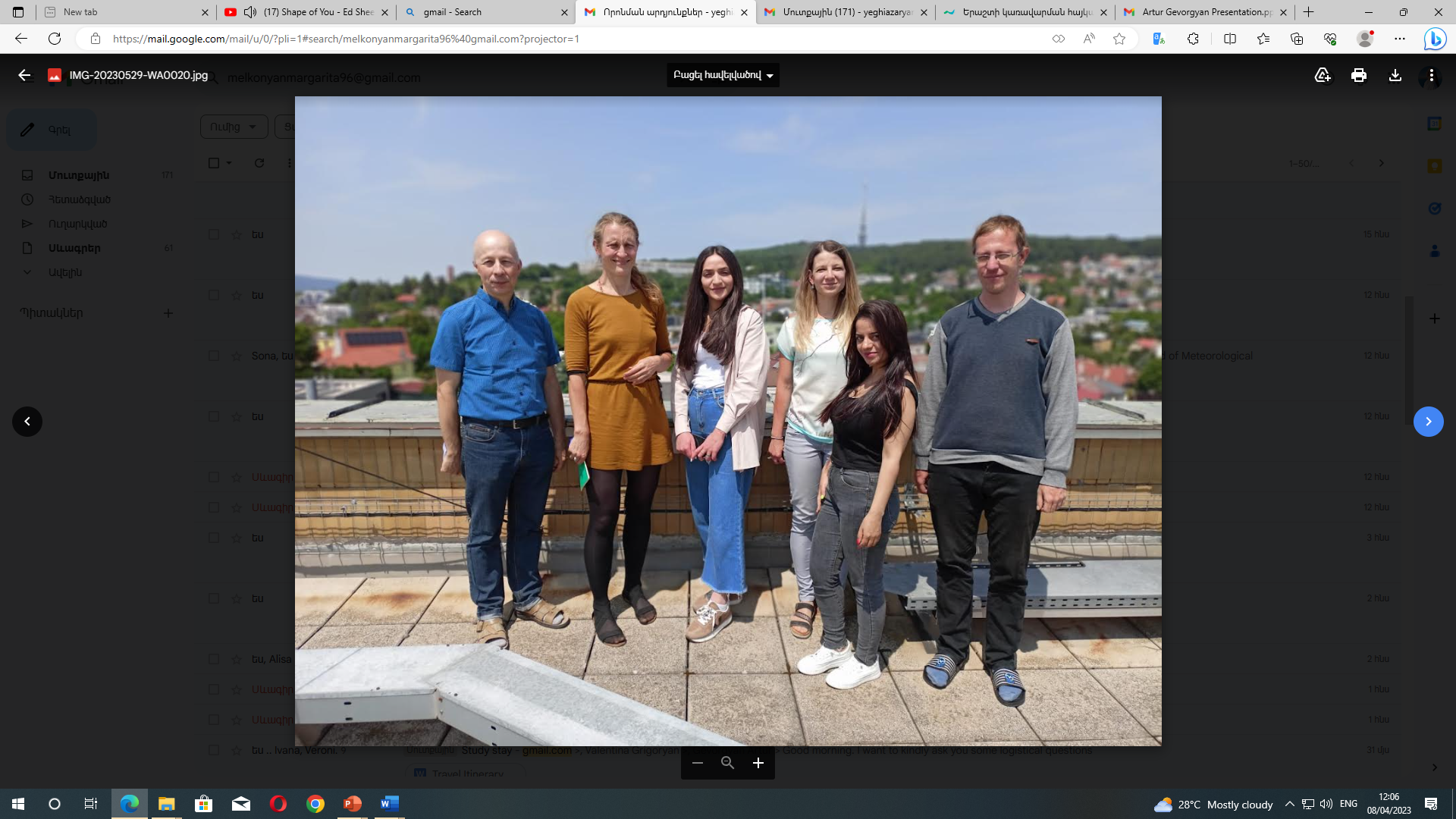 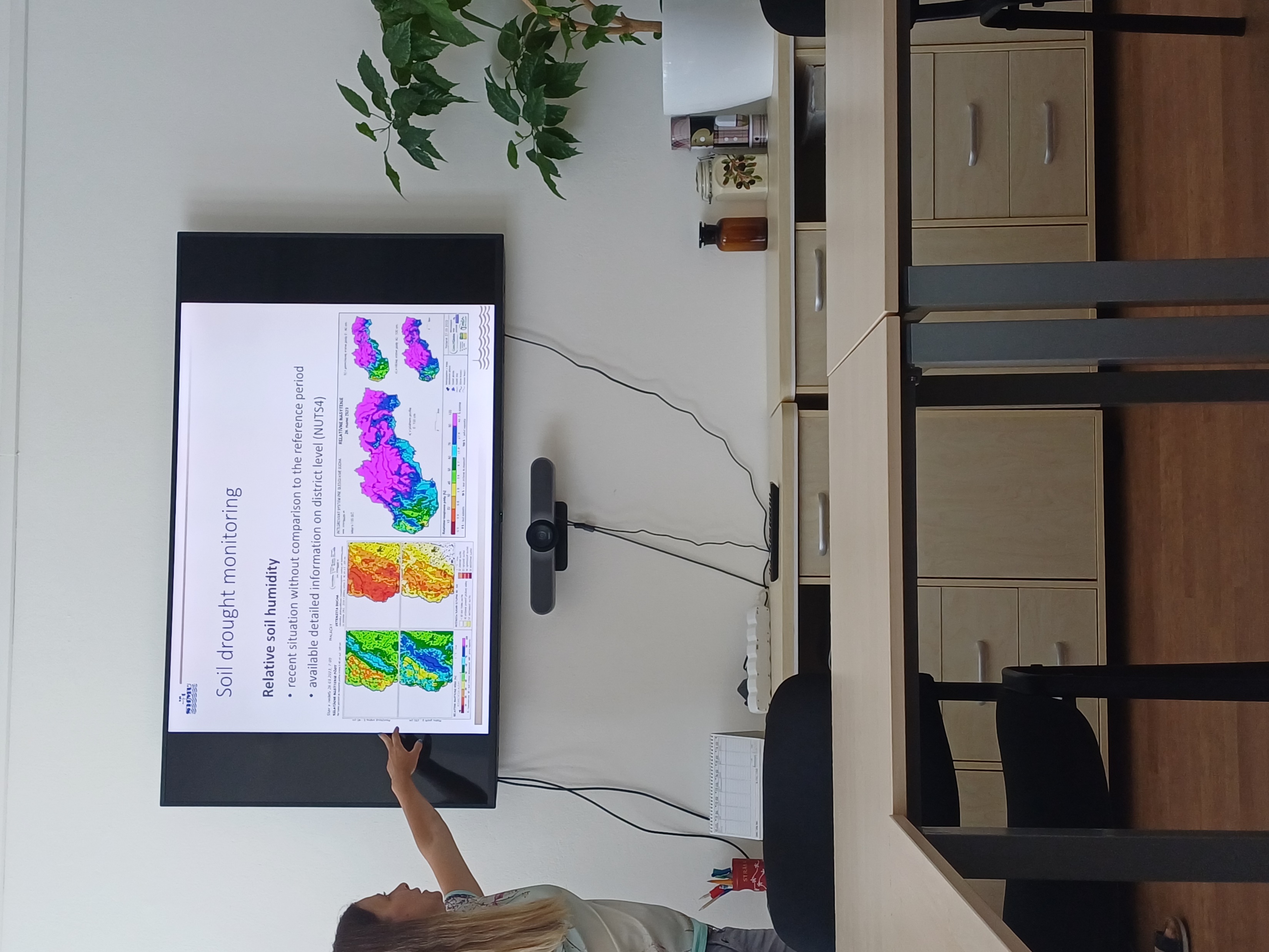 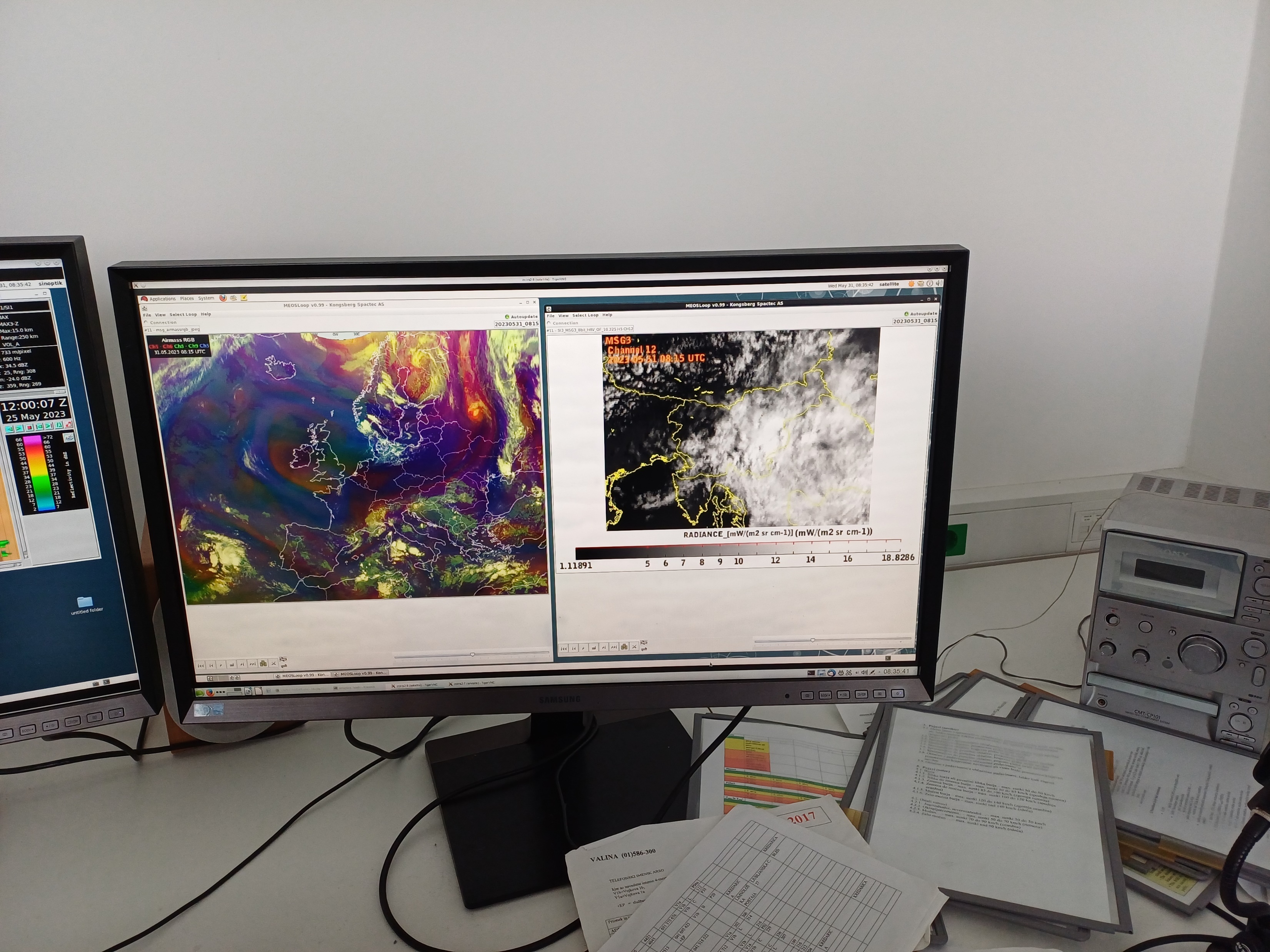 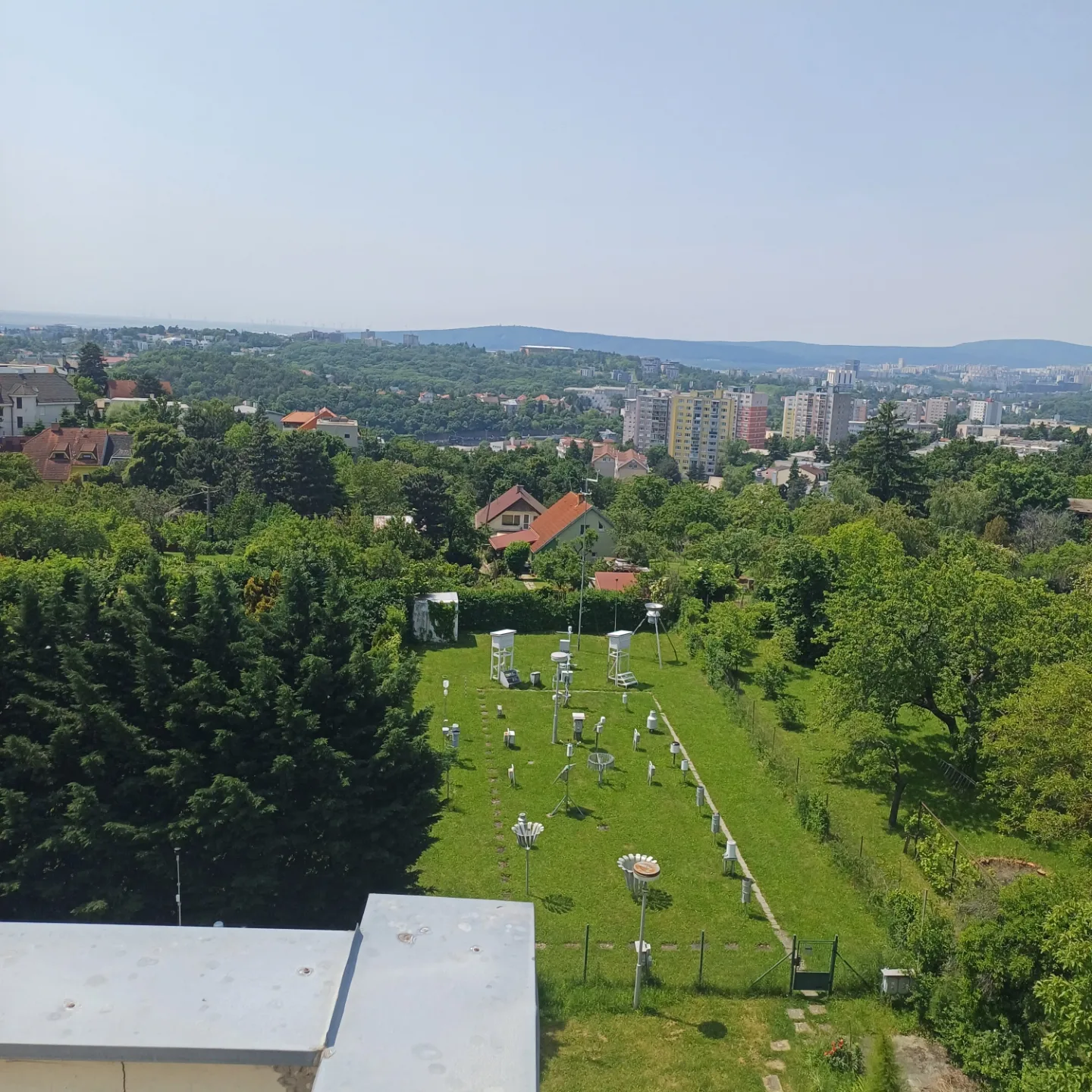 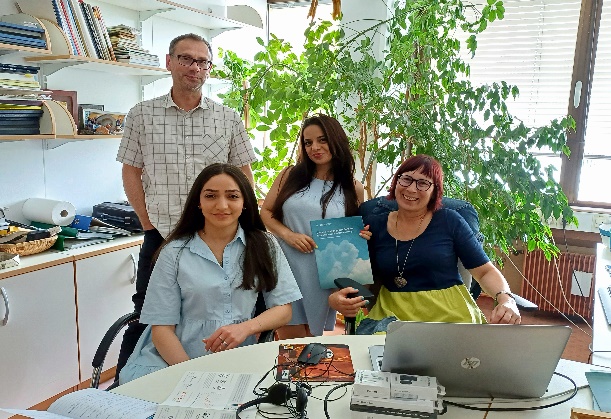 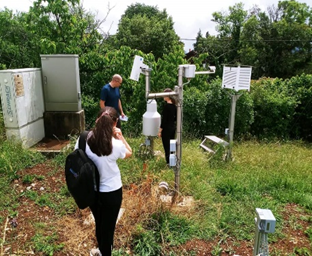 Երաշտի տեղեկագիրն առաջ՝
Երաշտի տեղեկագիրն ուսումնական այցից հետո՝
Երաշտի տեղեկագրի բովանդակությունը՝
Ջերմաստիճանի շեղումները
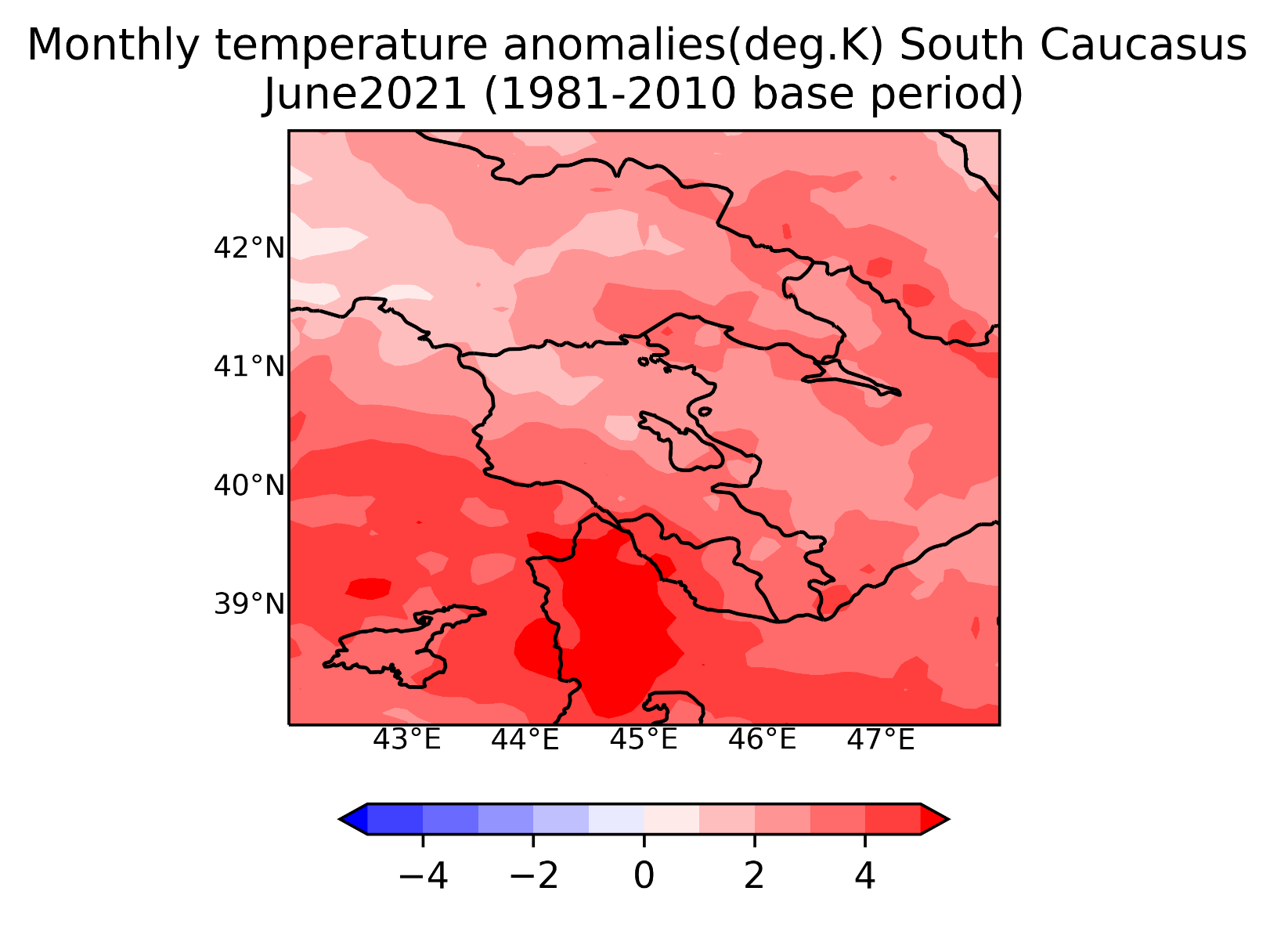 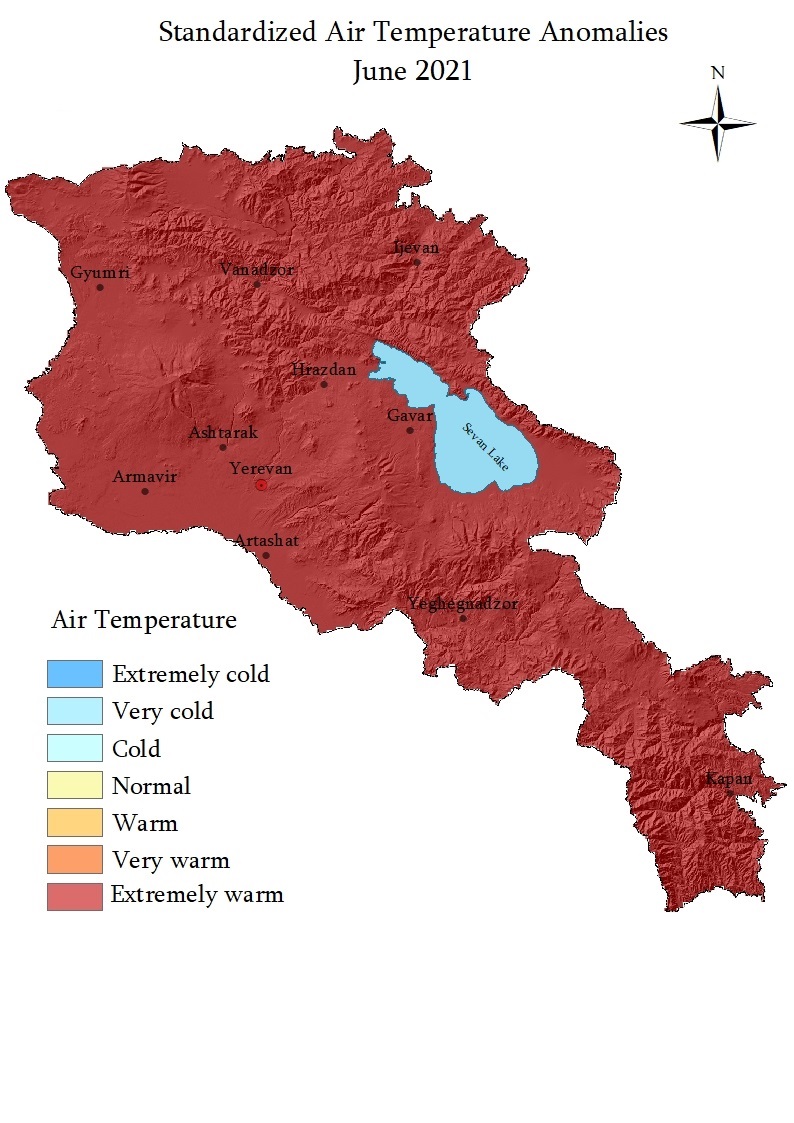 https://cds.climate.copernicus.eu/cdsapp#!/dataset/reanalysis-era5-single-levels-monthly-means?tab=form
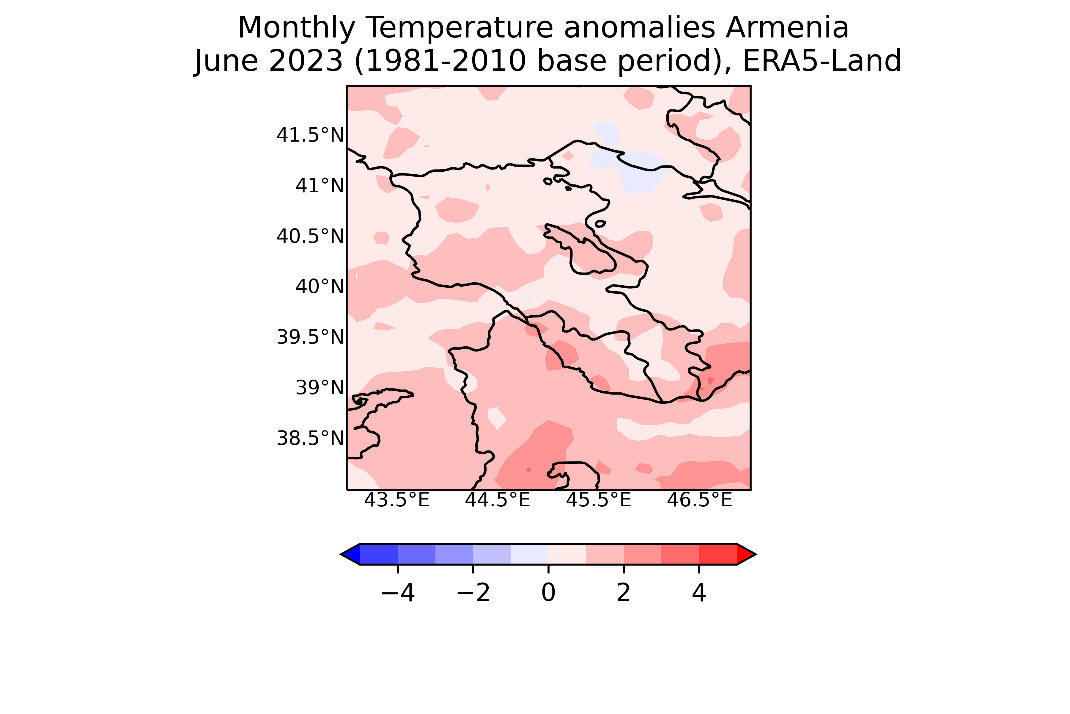 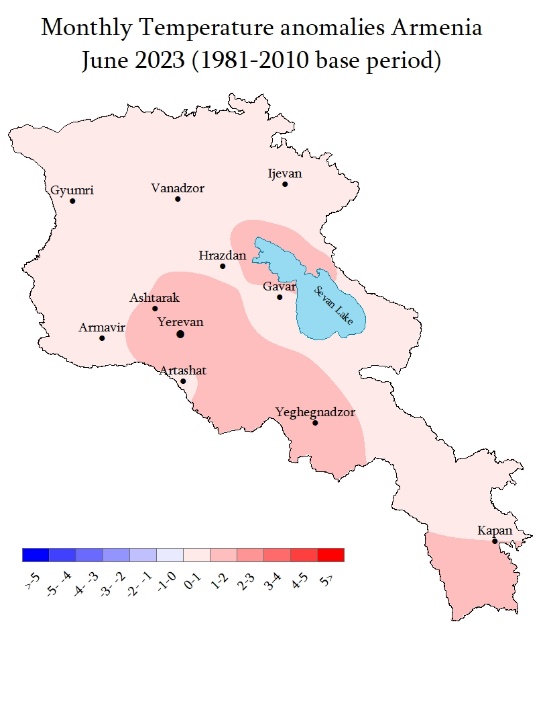 Տեղումների շեղումները
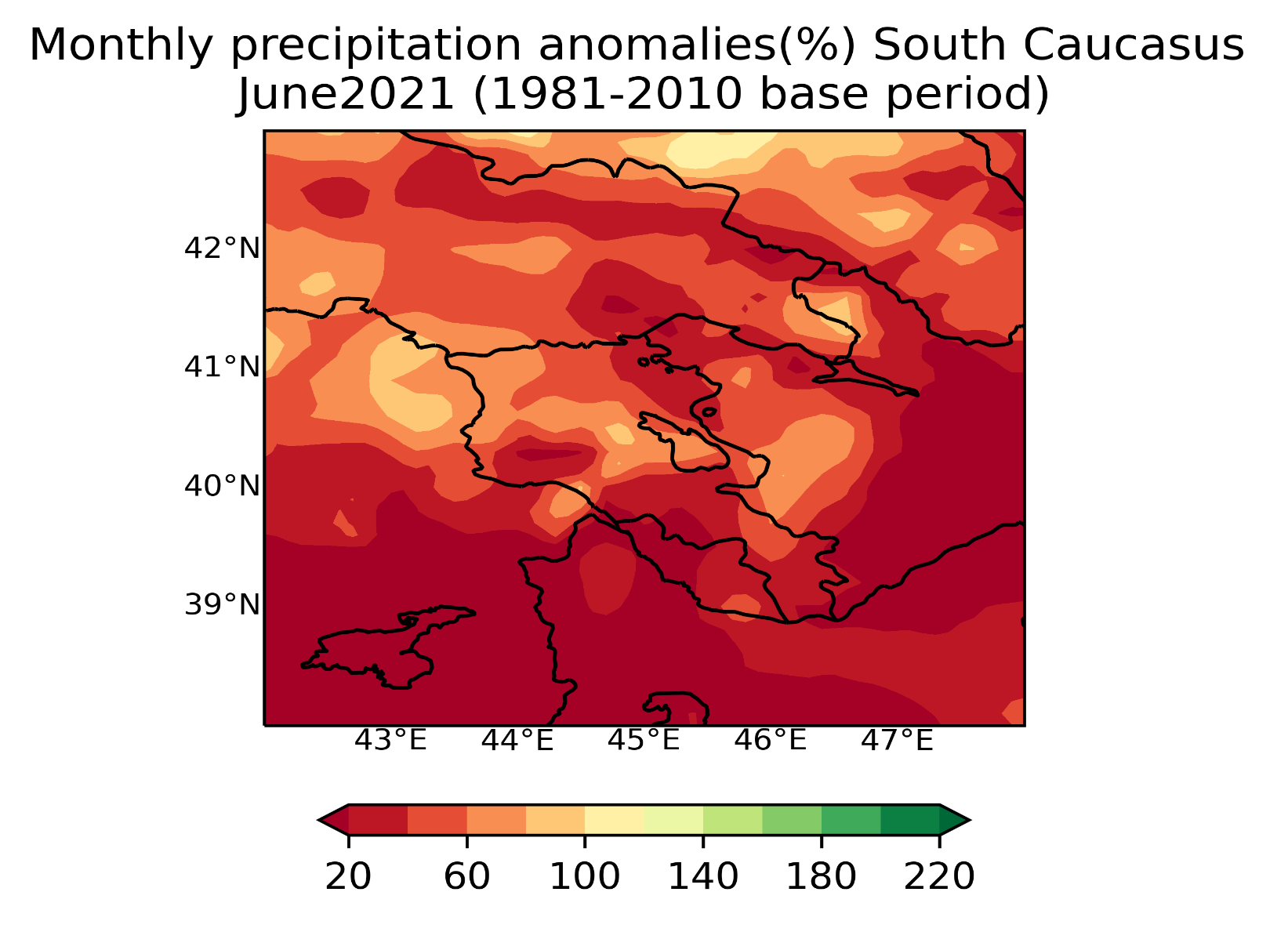 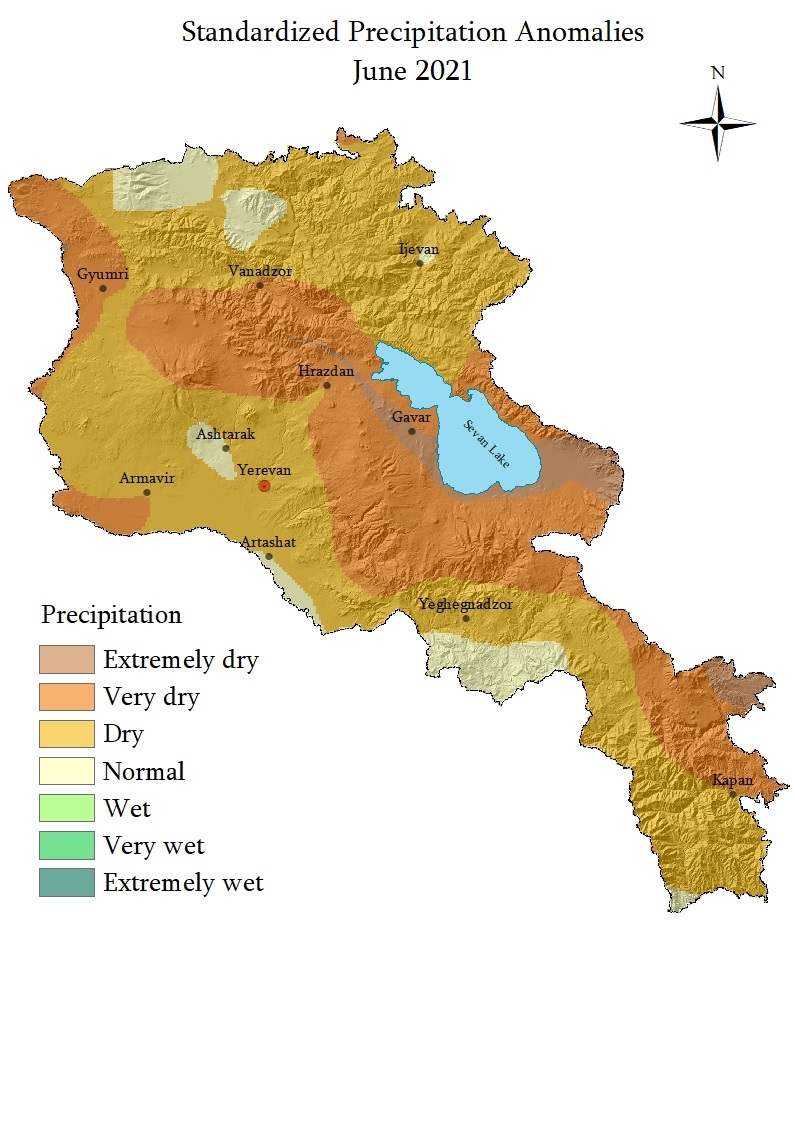 https://cds.climate.copernicus.eu/cdsapp#!/dataset/reanalysis-era5-single-levels-monthly-means?tab=form
Սելյանինովի հիդրոթերմիկ գործակից
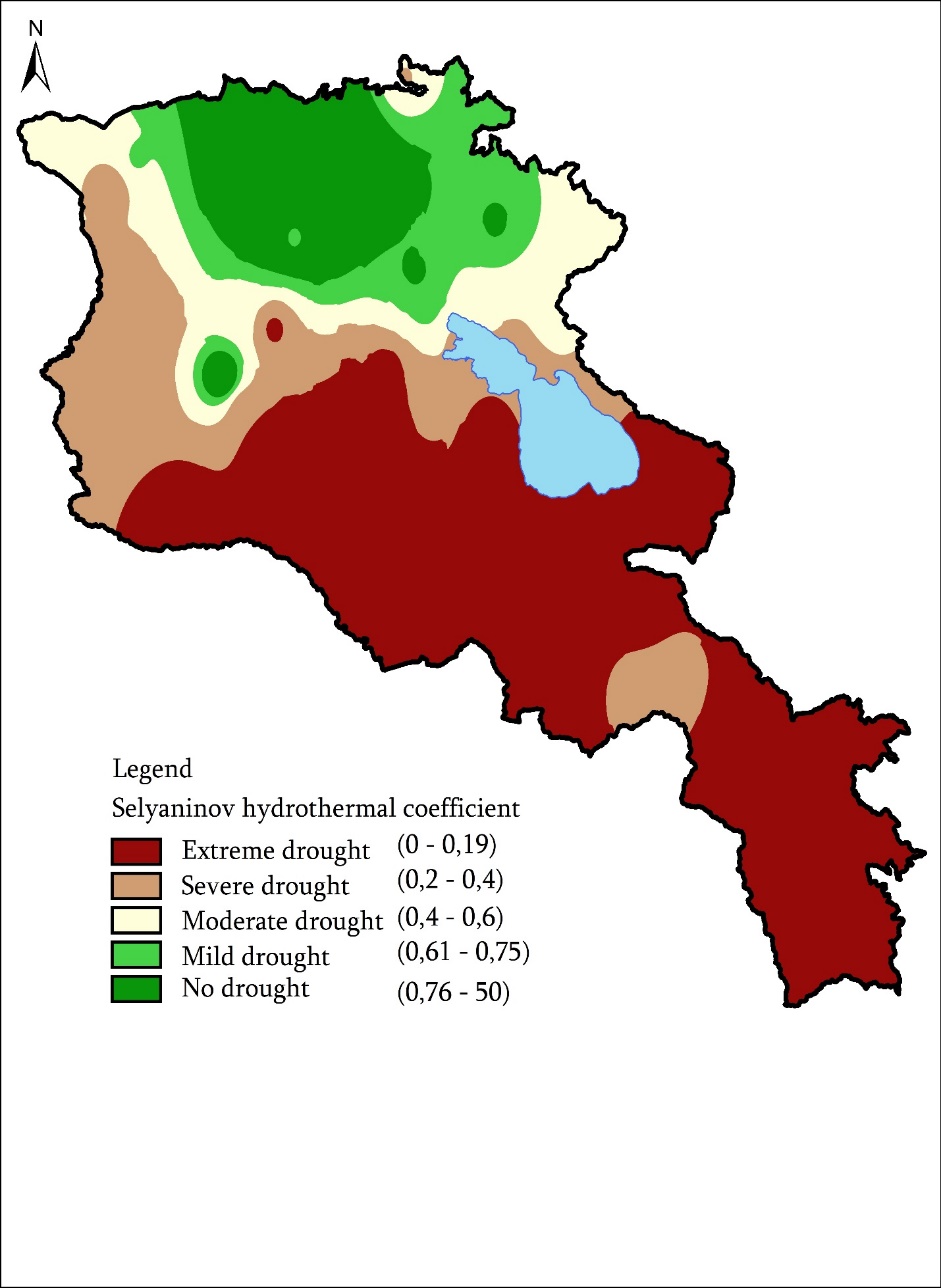 R script
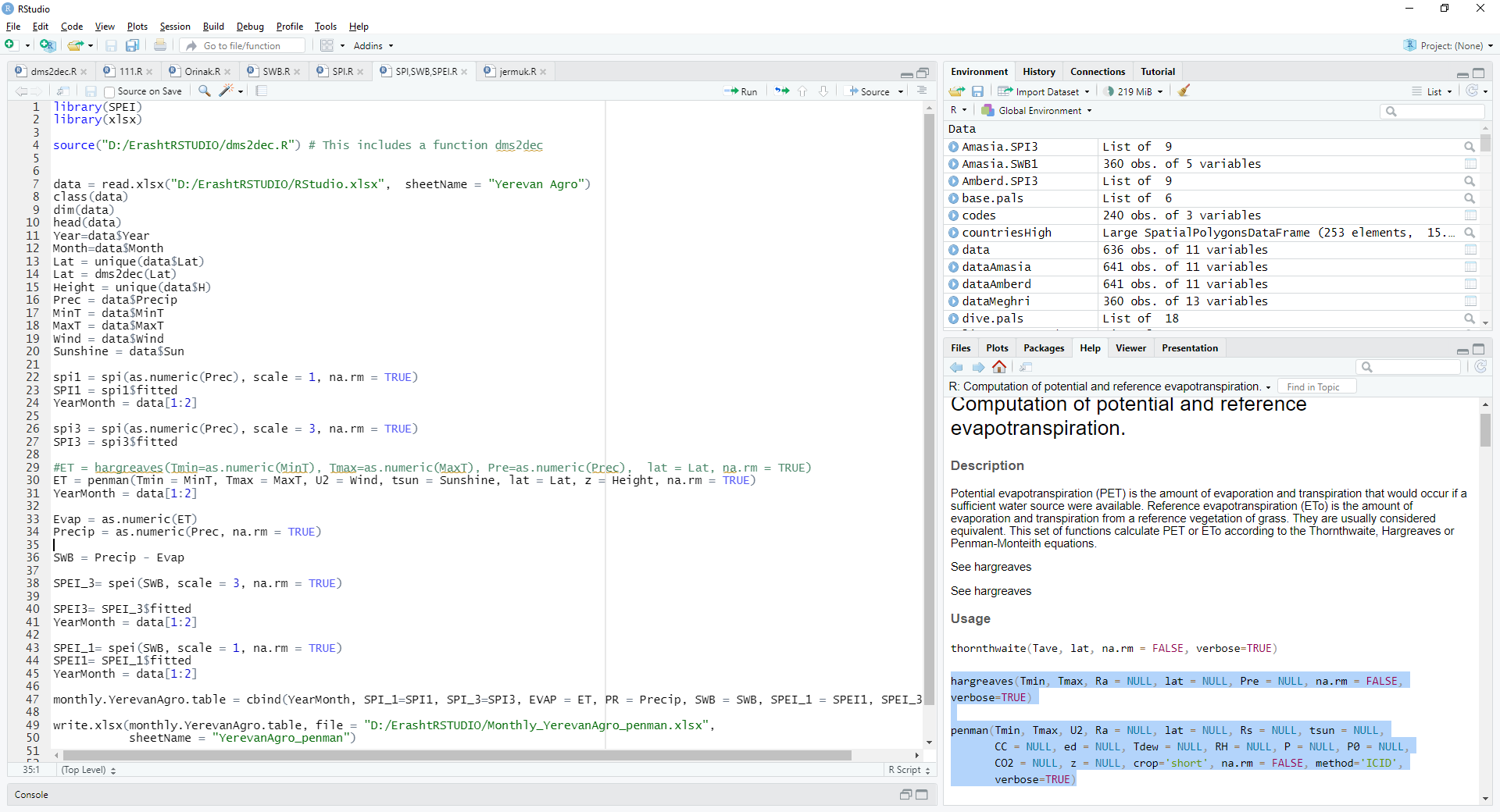 Ստանդարտացված տեղումների-գոլորշացման ինդեքս
Տեղումների ստանդարտացված ինդեքս
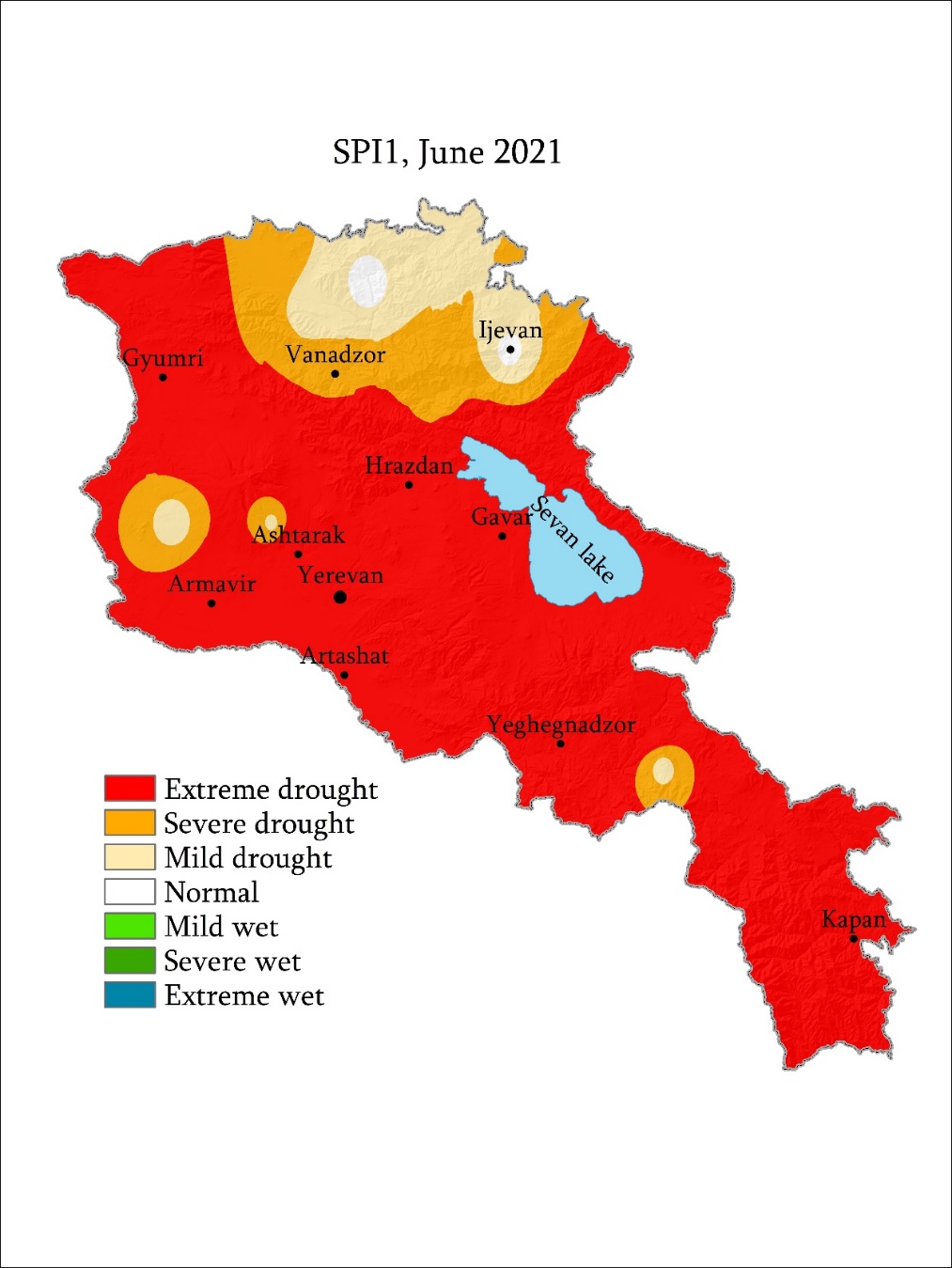 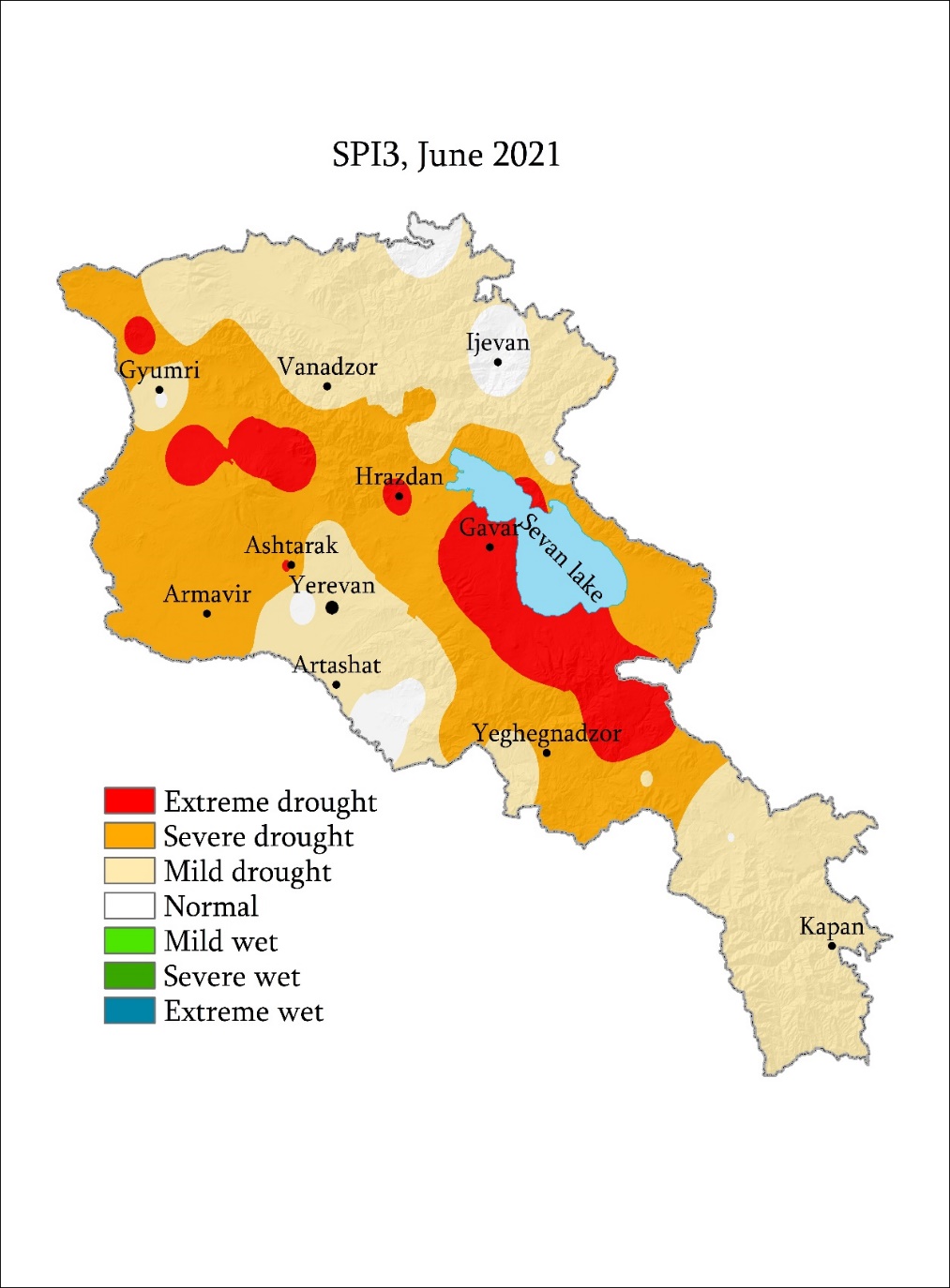 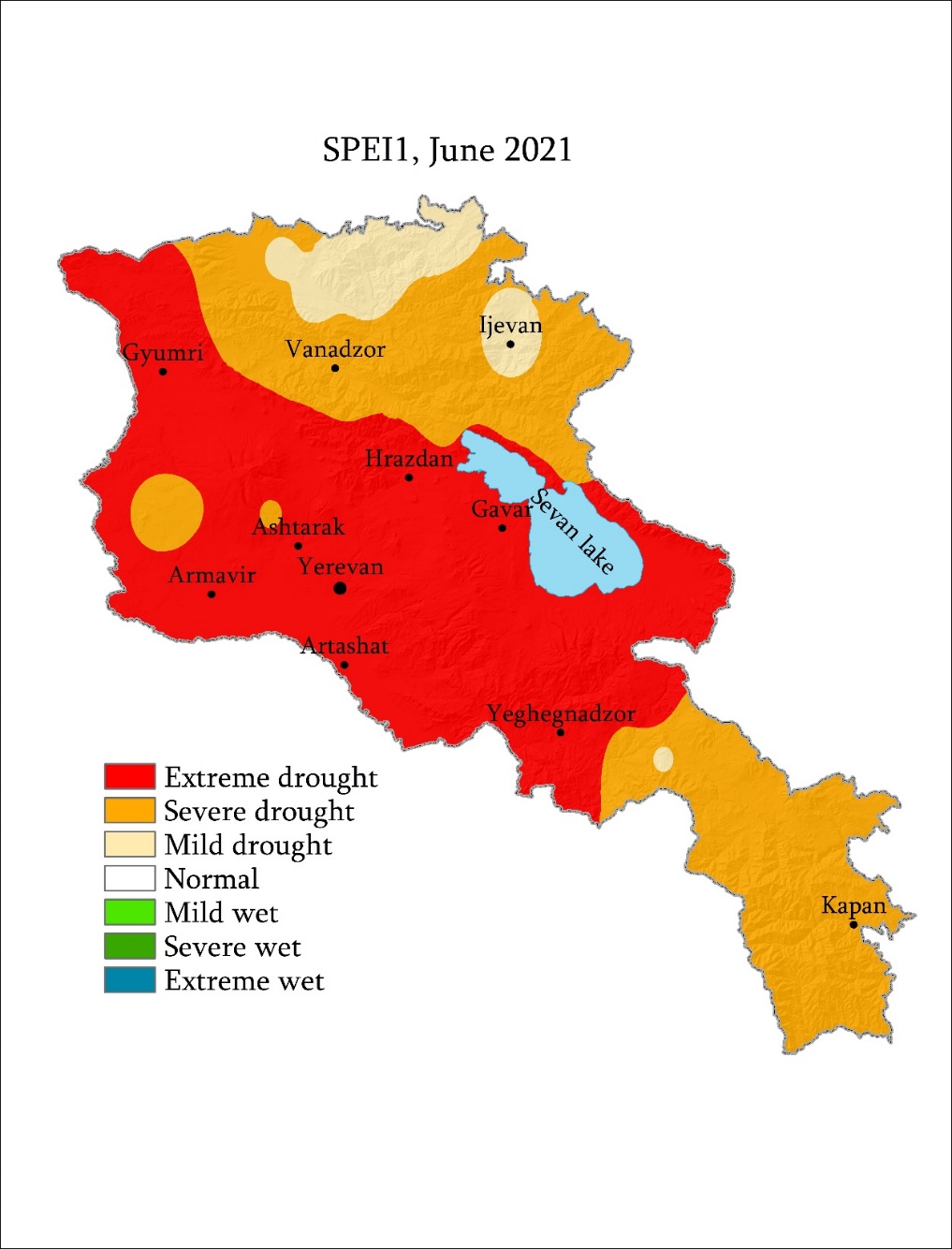 Գոլորշունակություն
NDVI.Բուսականության նորմալացված տարբերության ինդեքս (NDVI)
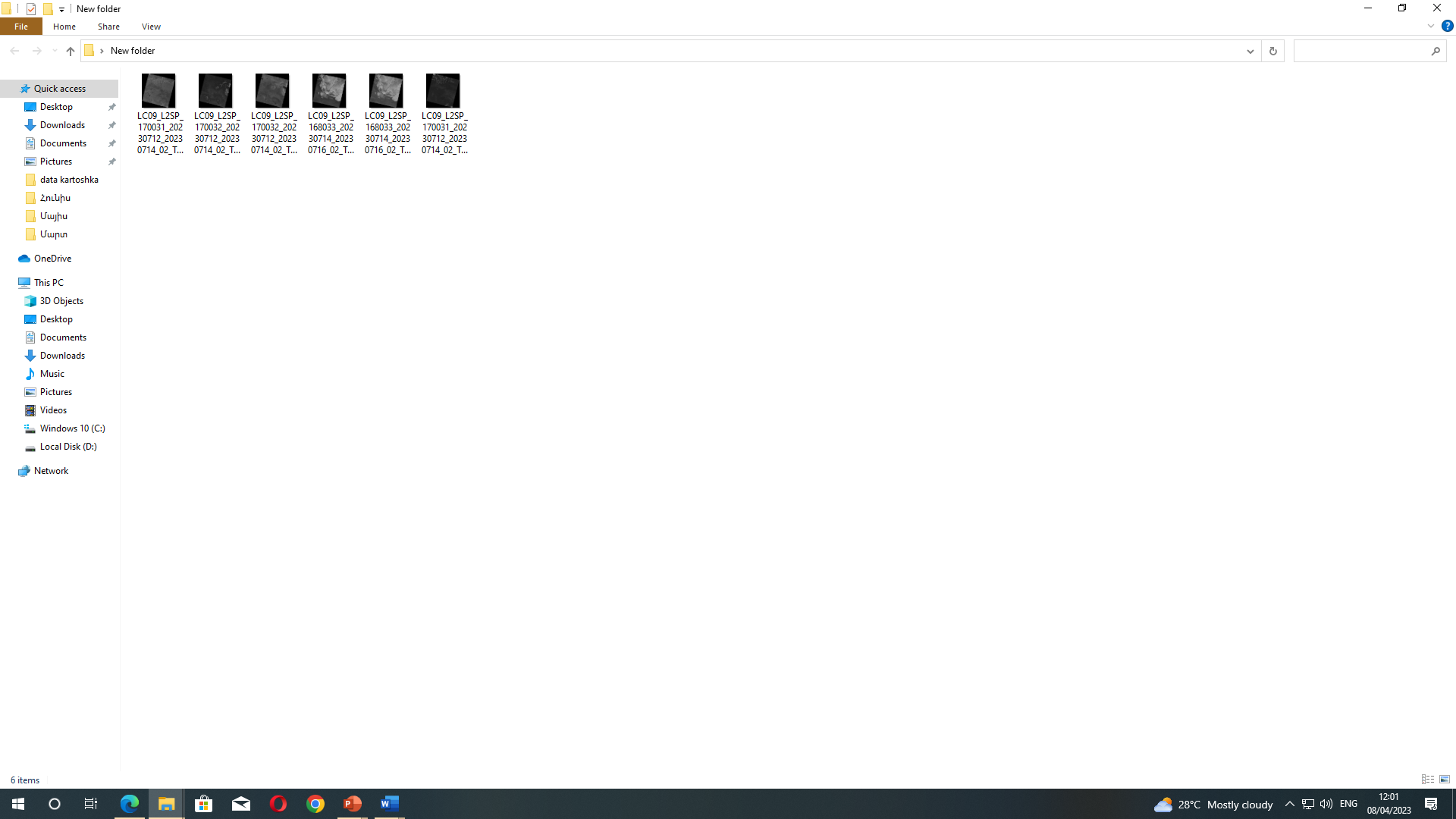 Բուսականության վիճակի ինդեքս (VCI)
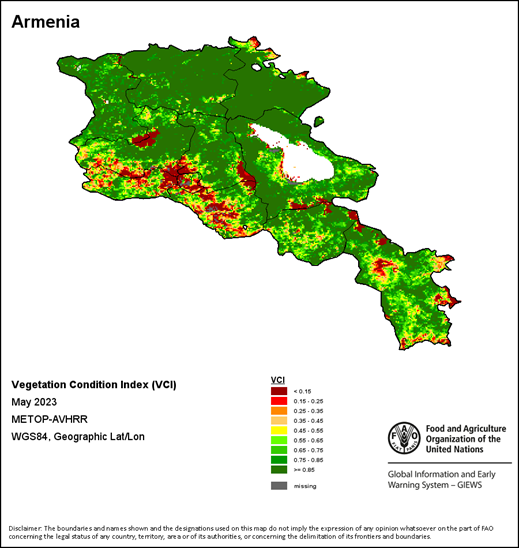 Գյուղատնտեսական սթրեսի ինդեքս(ASI)
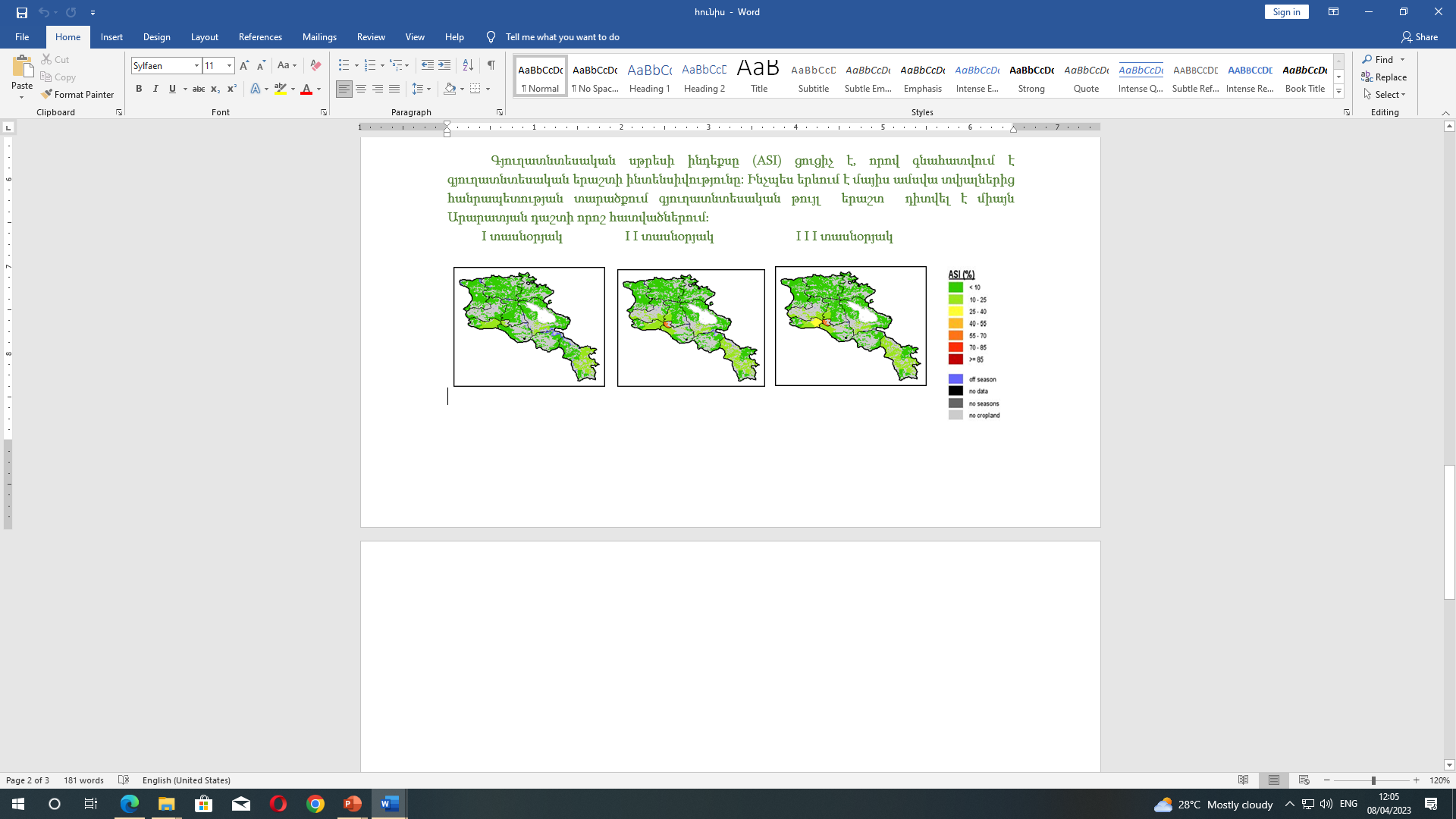 Շնորհակալություն ուշադրության համար